Figure 3
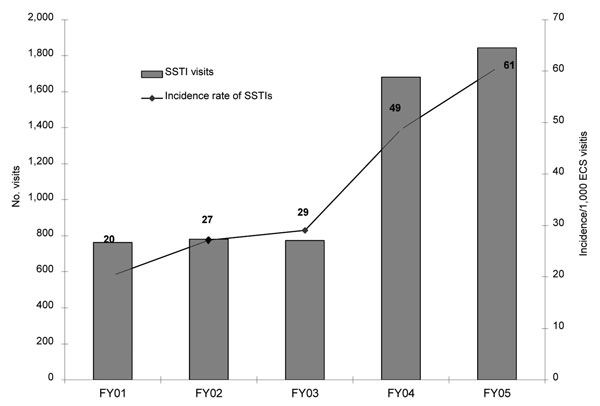 Figure 3.&nbsp;Visits for skin and soft tissue infections (SSTIs) in Baltimore Veterans Affairs Medical Center Emergency Care Service (ECS), 2001–2005. FY, fiscal year. FY01–03 versus FY04–05, χ2 test, p&lt;0.001.
Johnson JK, Khoie T, Shurland S, Kreisel K, Stine O, Roghmann M. Skin and Soft Tissue Infections Caused by Methicillin-Resistant Staphylococcus aureus USA300 Clone. Emerg Infect Dis. 2007;13(8):1195. https://doi.org/10.3201/eid1308.061575